[Speaker Notes: Esta plantilla se debe usar como archivo de inicio para presentaciones externas de la Contaduría General de la Nación. En formato presentación en pantalla 16:10

Nota
Use la sección Notas para las notas de entrega o para proporcionar detalles adicionales al público. Vea las notas en la vista Presentación durante la presentación. 
Tenga en cuenta el tamaño de la fuente (es importante para la accesibilidad, visibilidad, grabación en video y producción en línea)

Colores coordinados 
Preste especial atención a los gráficos, diagramas y cuadros de texto. 
Tenga en cuenta que los asistentes imprimirán en blanco y negro o escala de grises. Ejecute una prueba de impresión para asegurarse de que los colores son los correctos cuando se imprime en blanco y negro puros o escala de grises.

Gráficos y tablas
Use colores y estilos uniformes y que no distraigan la atención.
Etiquete todos los gráficos y tablas. 
No olvide citar la fuente de donde se toman las imágenes, gráficos o tablas (Derechos de autor)]
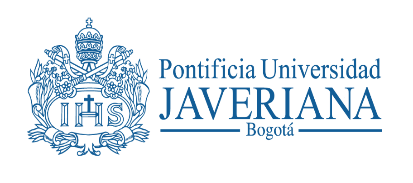 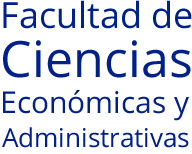 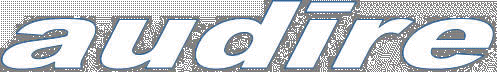 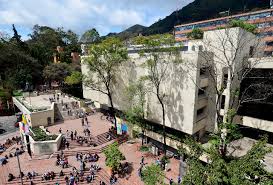 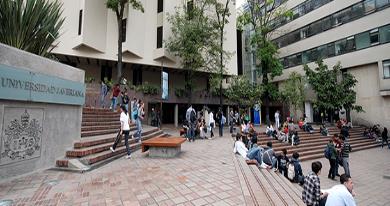 [Speaker Notes: Esta diapositiva se debe usar para nombrar el Nombre del Evento o dar la Bienvenida en presentaciones de varios temas o conferencistas.

Secciones
Para agregar secciones, haga clic con el botón secundario del mouse en una diapositiva. Las secciones le pueden ayudar a organizar las diapositivas o a facilitar la colaboración entre varios conferencistas o temas.

Notas
Use la sección Notas para las notas de entrega o para proporcionar detalles adicionales al público. Vea las notas en la vista Presentación durante la presentación. 
Tenga en cuenta el tamaño de la fuente (es importante para la accesibilidad, visibilidad, grabación en video y producción en línea).]
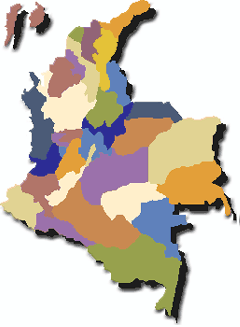 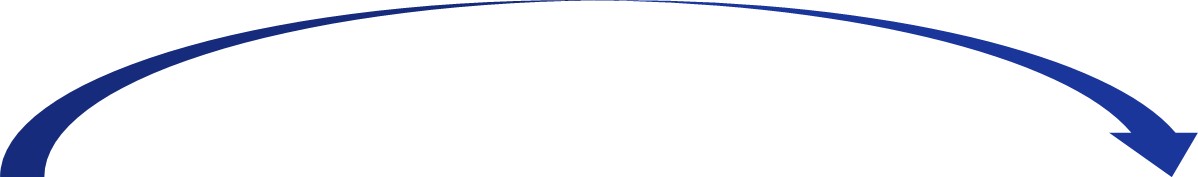 CONVERGENCIA CONTABLE PÚBLICA   
CONTROL  INTERNO  CONTABLE
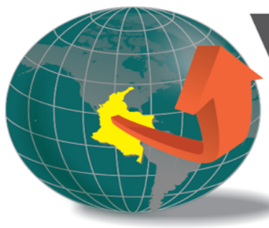 … Una Realidad
[Speaker Notes: Esta diapositiva se debe usar para nombrar el Nombre del Evento o dar la Bienvenida en presentaciones de varios temas o conferencistas.

Secciones
Para agregar secciones, haga clic con el botón secundario del mouse en una diapositiva. Las secciones le pueden ayudar a organizar las diapositivas o a facilitar la colaboración entre varios conferencistas o temas.

Notas
Use la sección Notas para las notas de entrega o para proporcionar detalles adicionales al público. Vea las notas en la vista Presentación durante la presentación. 
Tenga en cuenta el tamaño de la fuente (es importante para la accesibilidad, visibilidad, grabación en video y producción en línea).]
CONTABILIDAD PÚBLICA GENERADORA DE VALOR 
PARA UN PAÍS DE BUENAS PRÁCTICAS
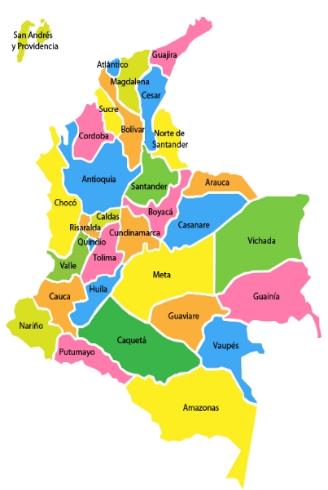 UN GRAN QUEHACER PARA 
UN PAÍS CON PROSPERIDAD
Contabilidad para el BUEN GOBIERNO de las organizaciones. Adecuación de la Contabilidad Pública a un nuevo concepto de RENDICIÓN DE CUENTAS (“Accountability”)
4
[Speaker Notes: Esta diapositiva se debe usar para imagen y texto 

Secciones
Para agregar secciones, haga clic con el botón secundario del mouse en una diapositiva. Las secciones le pueden ayudar a organizar las diapositivas o a facilitar la colaboración entre varios conferencistas o temas.

Notas
Use la sección Notas para las notas de entrega o para proporcionar detalles adicionales al público. Vea las notas en la vista Presentación durante la presentación. 
Tenga en cuenta el tamaño de la fuente (es importante para la accesibilidad, visibilidad, grabación en video y producción en línea).

Colores coordinados 
Preste especial atención a los gráficos, diagramas y cuadros de texto. 
Tenga en cuenta que los asistentes imprimirán en blanco y negro o escala de grises. Ejecute una prueba de impresión para asegurarse de que los colores son los correctos cuando se imprime en blanco y negro puros o escala de grises.

Gráficos y tablas
Use colores y estilos uniformes y que no distraigan la atención.
Etiquete todos los gráficos y tablas. 
No olvide citar la fuente de donde se toman las imágenes o gráficos (Derechos de autor).]
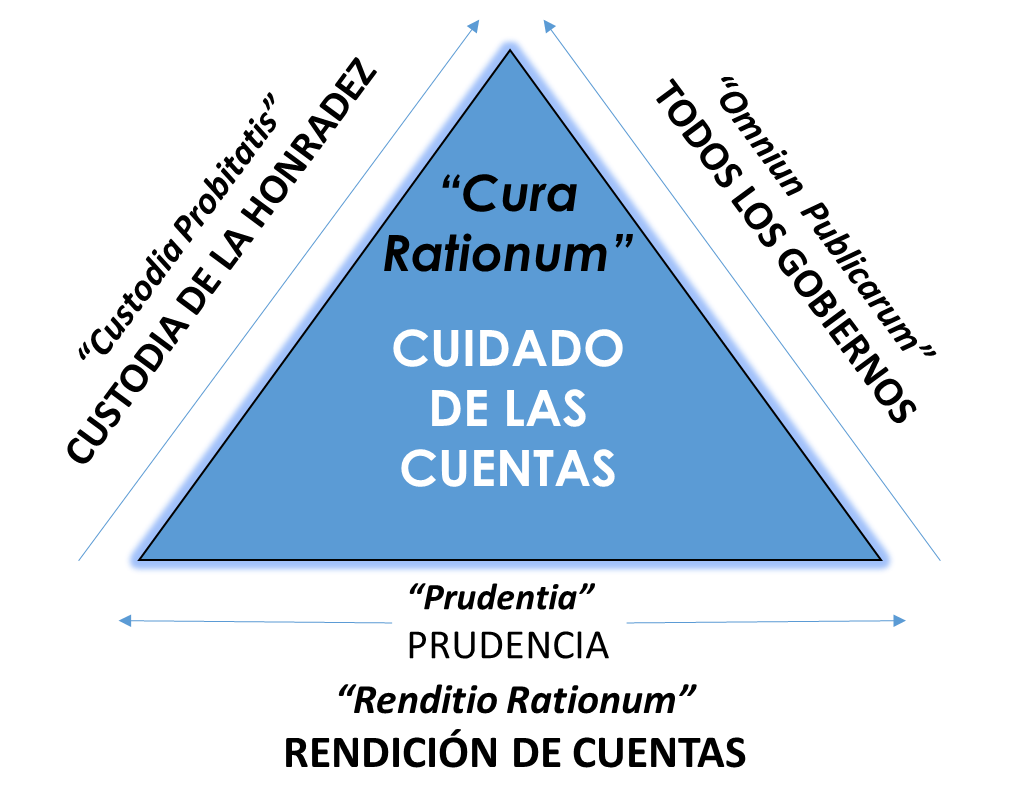 ¿POR QUÉ LAS CUENTAS PÚBLICAS SON Y DEBEN SER PÚBLICAS?
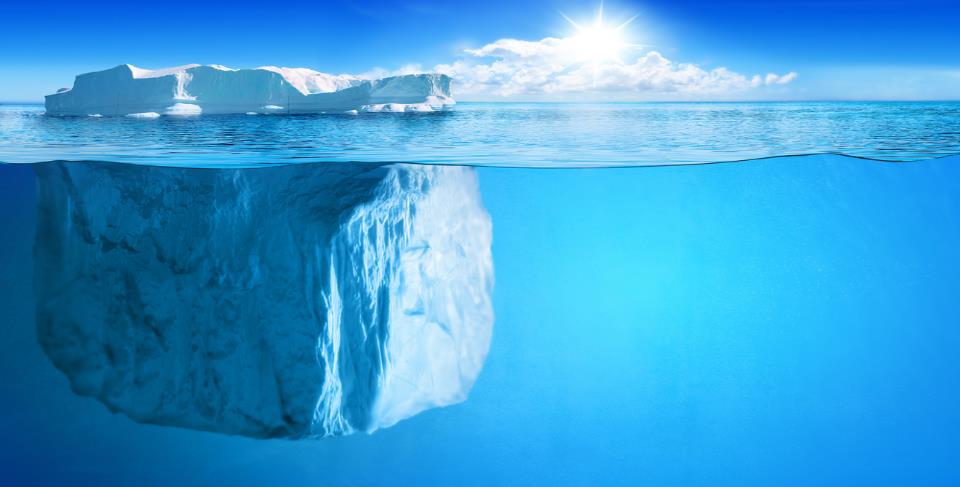 BUEN  GOBIERNO ES:
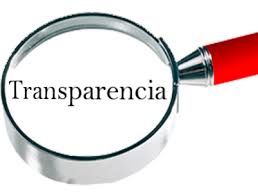 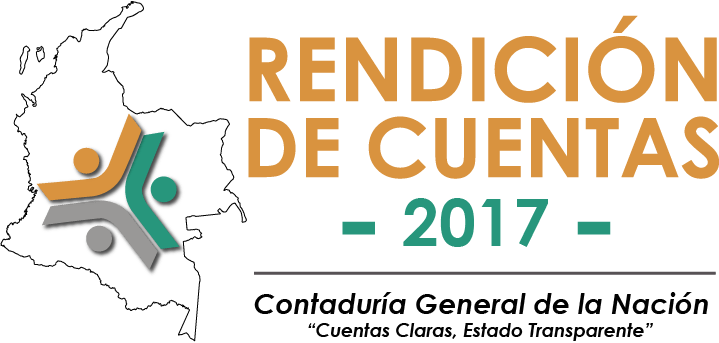 de las cuentas públicas
más que un PRINCIPIO…un      	BENEFICIO en términos de:

Calidad de información
Uso de la información
Divulgación proactiva de la Información
RUTA DEL PROCESO DE IMPLEMENTACIÓN Y APLICACIÓN DE LA CONVERGENCIA CONTABLE PÚBLICA A PRÁCTICAS  INTERNACIONALES (NIIF - NICSP)
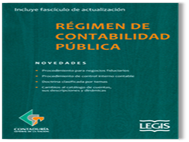 Res. 354, 355 y 356
de 2007
Res. 357 de 2008
Ley 1314 de 2009
Res. 461
de 2017
Procedimiento para la evaluación del Control Interno Contable
Incorpora al RCP el Marco Normativo para las Entidades en Liquidación
Régimen de Contabilidad Pública - RCP
 Principio de                                    devengo   causación
- Plan General de Contabilidad Pública 
- Manual de Procedimientos
- Doctrina Contable
Incorpora al RCP, el referente teórico y metodológico de la regulación contable pública y define el alcance del RCP.
Res.628 de 2015
Res. 533 de 2015
Res. 414 de 2014
Incorpora al 
RCP el marco normativo aplicable para las Entidades 
de Gobierno
Res.743/2013 - 037/2017
Incorpora al RCP Marco normativo para Empresas que no Cotizan.
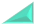 Año 2013
Incorpora al RCP Marco Normativo dispuesto en el anexo Decreto 2784 de 2012. Empresas Cotizantes.
Hoy Decreto 2420 de 2015
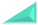 Res. 193 de 2016
Res.033 de 2012
Res. 192 de 2016
Res. 525 de 2016
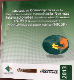 Incorpora al RCP la Norma de Proceso Contable y Sistema Documental Contable
Incorpora al RCP el elemento procedimientos transversales
Aplicación voluntaria de las NIIF para las empresas sujetas al ámbito de aplicación del RCP.
Procedimiento para la evaluación del Control Interno Contable.
MODELOS DE CONTABILIDAD - CONVERGENCIA -
NIIF
Resoluciones
743/2013 (D)
037/2017
NIIF
Resolución 
414 / 2014
MODELOS 
DE
CONTABILIDAD
NICSP
Resolución
 533 /2015
ESTRUCTURA DEL RÉGIMEN DE CONTABILIDAD PÚBLICA 
EN CONVERGENCIA CON NICSP / NIIF
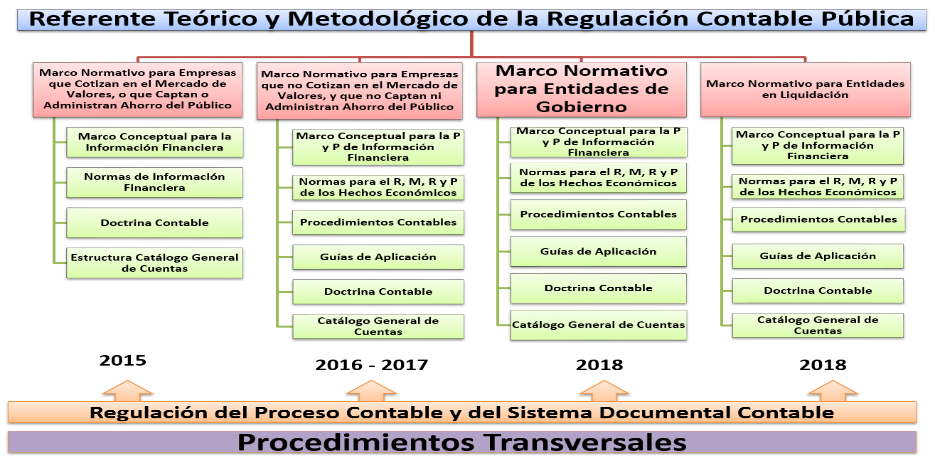 10
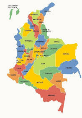 3.762
SECTOR PÚBLICO
3.742 Entidades
354
3.406
1
1
NIVEL TERRITORIAL
3.386
NIVEL NACIONAL
354
Banca Central
1
Sistema G de Regalías
1
277
69
3.337
NO FINANCIERO
275
NO FINANCIERO
3.316
FINANCIERO
70
FINANCIERO
79
1.679
1.658
57
220
Gobierno
General
1.683
Empresas
1.633
Empresas
56
Gobierno
General
219
2016
2017
Estados Contables Consolidados 
Sector Público – Niveles Nacional y Territorial
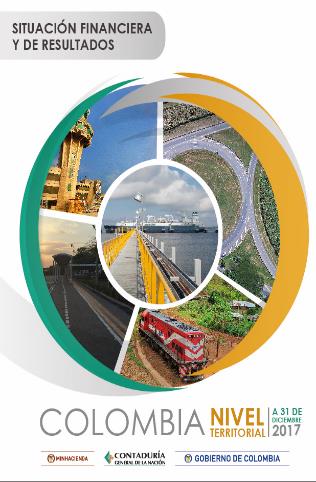 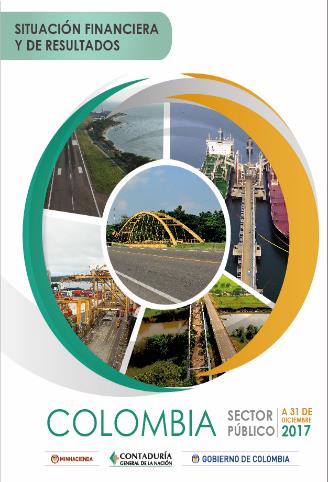 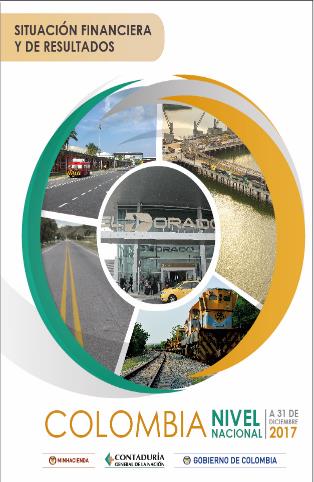 12
BALANCE GENERAL SECTOR PÚBLICO,  NIVELES NACIONAL Y TERRITORIAL - 2017(miles de millones)
13
ESTADO DE ACTIVIDAD FINANCIERA,ECONÓMICA, SOCIAL Y AMBIENTAL DEL SECTOR PÚBLICO 2017(miles de millones)
14
BALANCE GENERAL DE LA NACIÓN - 2017(miles de millones)
ESTADOS DE ACTIVIDAD FINANCIERA, ECONÓMICA, SOCIAL Y AMBIENTAL - 2017
BALANCE GENERAL SECTOR PÚBLICO- 2017
EAFES SECTOR PÚBLICO- 2017
CONTROL INTERNO
RESPONSABILIDAD Y COMPROMISO DE  TODOS  Y  PARA  …  T  O  D  O  S
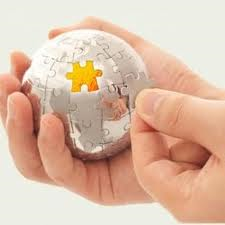 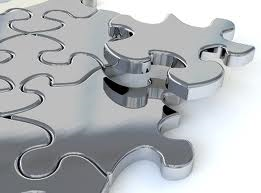 19
CONTROL INTERNO CONTABLE
Probabilidad de ocurrencia de eventos , internos o externos,  con capacidad para afectar negativamente el proceso contable, generando errores .
Proceso  desarrollado con el fin de lograr la existencia y efectividad de procedimientos de control y verificación de actividades, para garantizar información contable útil
¿Qué es?
Control interno Contable
Qué es un riesgo contable?
¿Cuál son sus objetivos?
Promover la generación de Información Financiera útil.
Garantizar que los hechos económicos se reconozcan, midan, revelen y se presenten.
Verificación la efectividad de las políticas de operación en el proceso contable.
Determinar la existencia de controles y su efectividad en la  prevención y neutralización del riesgo asociado a la gestión contable.
¿Para qué se evalúa?
CONTROL INTERNO CONTABLE - 2017
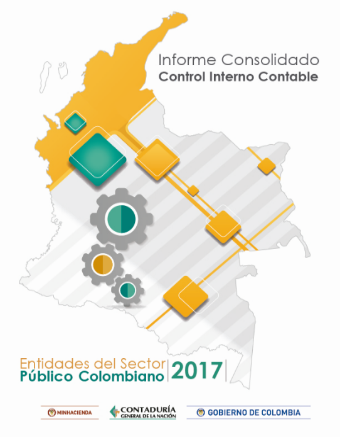 Riesgo Contable
Representa la posibilidad de ocurrencia de eventos, tanto internos como externos, que tienen la probabilidad de afectar o impedir el logro de información contable con las características de relevancia y representación fiel.
CONTROL INTERNO CONTABLE - 2017 ENTIDADES REPORTANTES Y OMISAS
CRONOGRAMA PARA ENTIDADES DE GOBIERNO
Este proceso  involucra  a todas las entidades de Gobierno del Sector Público
2015  y  2017
2 0 1 8
PERÍODO DE APLICACION
PERÍODO DE PREPARACIÓN OBLIGATORIA
Su entidad no es la única!
Actividades de preparación para la elaboración del balance de apertura y para la a aplicación del nuevo marco normativo.
Enero 1: Preparación del estado de situación financiera de apertura.
Aplicación del marco normativo.
23
ESTRATEGIAS DE LA CGN  PARA LA APLICACIÓN DEL MARCO NORMATIVO 
PARA ENTIDADES DE GOBIERNO
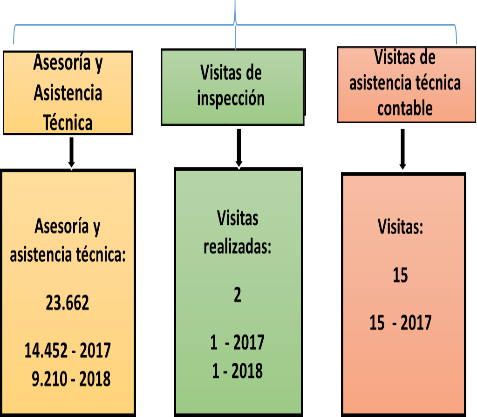 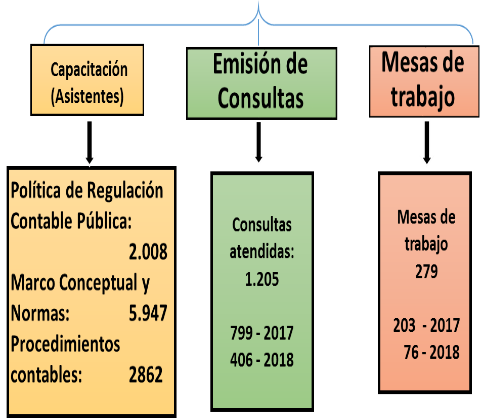 ALGUNAS BARRERAS EN LA APLICACIÓN DEL MARCO DE GOBIERNO
Por antigüedad de los activos y por estipulaciones en los contratos de concesión:
Reconocimiento por separado de terrenos y bienes de infraestructura.
Determinación de los componentes de PPYE  y de los BUP.
Reconocimiento de los activos entregados por INVIAS y AEROCIVIL.
ACUERDOS DE CONCESIÓN DESDE LA PERSPECTIVA DE LA ENTIDAD CONCEDENTE  (NICSP 32)
Agencia Nacional de Infraestructura (ANI)
Medición al costo amortizado sobre préstamos entregados a través de otras entidades.  Por :
Deficiente capacidad operativa, administrativa y tecnológica del administrador.
Inexistencia de datos históricos de los créditos.
Alto volumen de créditos
PRÉSTAMOS POR COBRAR  (NICSP 29)
Ministerio de Educación Nacional
Uniformar políticas contables para la aplicación del método
       de participación patrimonial.
2.   Obtención del valor en uso para la medición del deterioro de        valor de las inversiones patrimoniales.
INVERSIONES EN CONTROLADAS  
NICSP 34 y 36
Ministerios de Hacienda y C.P., Industria y Comercio, Vivenda, TIC
Principales Desafíos en la Aplicación de Marcos Normativos
A NIVEL POLÍTICO
A NIVEL PRINCIPIOS
.   
1.  Cambios de gobierno 
Duración y Complejidad
3.  Costos 
Resistencia al Cambio
 5.  Estados Financieros  
Presupuesto: Base Efectivo -  Contabilidad Base Devengo
.   
1.  Materialidad
Juicio Profesional 
               vs 
      Base Legal
3.  Necesidad de Base Legal
Principales Desafíos en la Aplicación de Marco Normativo
A NIVEL DE NORMAS
Magnitud de Bienes. (NICSP 12, 17 y 31)
Deterioro del valor de los activos. (NICSP 21 - 26)
Complejidad de los contratos/objetos. (NICSP 32)
Complejidad  institucional y conflicto de norma. (NICSP 34-38)
Complejidad de la norma y en parte materialidad. (NICSP 28-30)
Perspectiva sistemática y dimensión del pasivo. (NICSP 25)
Utilidad y disponibilidad de información Costo/Beneficio. (NICSP 18-21-23)
Prioridad, materialidad y gerencia de proyecto.   (NICSP 5, 10, 11, 16,22,27)
Impacto Patrimonial por Convergencia
(Miles de Millones)
ENTIDADES QUE COTIZAN
ENTIDADES DE GOBIERNO
ENTIDADES QUE NO COTIZAN
Marzo/2018
2017
2017
Marzo/2018
Marzo/2018
No. de Entidades
1004
1677
40
1185
43
Impacto Patrimonial
$19,267,9
$12.752,9
$13.317,6
$32.928,0
$19.633,1
2721
Total Entidades 2017
Total Entidades Marzo/2018
2905
Total Valor Marzo 2018
$65.513,5
$32.386,0
Total Valor 2017
IMPACTO PATRIMONIAL POR TRANSICIÓN AL NUEVO MARCO DE REGULACIÓN A MARZO DE 2018                                                                                                                                              (Miles de Millones)
NACIONALES
TERRITORIALES
TOTALES
Valor
No
No
Valor
Valor
No
$3.968,7
Entidades Cotizantes
29
14
15.299,3
43
$19.267,9
$13.317,6
Entidades No Cotizantes
1.185
1.147
38
$1.788,7
$11.528,9
Entidades de Gobierno
$32.928,0
1466
1.677
211
$194.874,9
($161.946,9)
Entidades de Gobierno
Impacto Patrimonial Positivo Marzo 2018
(Miles de Millones)
Entidades de Gobierno
Impacto Patrimonial Negativo Marzo 2017
(Miles de Millones)
Dimensiones del Desarrollo y Aplicación de las NICSP
Implementación y Capacitación
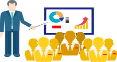 Mantenimiento y Cualificación en la Capacidad Regulatoria
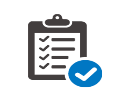 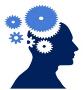 Desarrollo y Práctica de juicio profesional
Necesidad de complementar las NICSP con regulación nacional (Procedimientos Contables, Guías  de Aplicación y Catálogos Generales de Cuentas y Doctrina)
NIVEL GLOBAL DE ALINEACIÓN POR PAÍSES - AMÉRICA LATINA
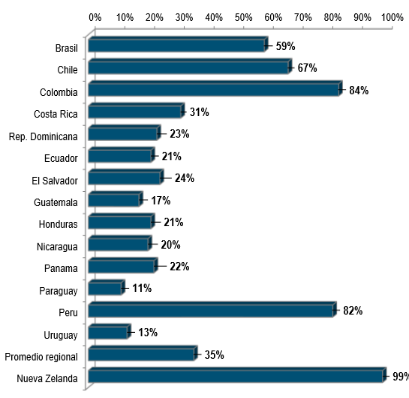 Amplia gama de niveles globales de alineación: entre el 11% y el 84%. 

Algunos países aún operan con sistema base de efectivo modificado, otros han logrado notables avances  en la implementación de las NICSP (Colombia, Perú, Chile) estando  en el período de aplicación.
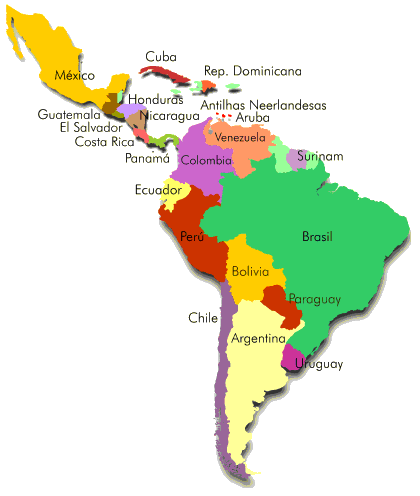 Fuente: Estudio BID . E&Y Germany - 2017
NIVEL GLOBAL DE ALINEACIÓN POR PAÍSES - AMÉRICA LATINA
14 países de América Latina avanzan hacia las NICSP. La mayoría tiene como objetivo lograr la conversión total a nuevos marcos contables dentro de los próximos 5 años.

Los avances y planes de reforma se deben considerar cuando se examinan los resultados del análisis de brechas. 

Los 3 países más avanzados de América Latina y el Caribe, en  términos del siguiente cronograma,  aún no han completado sus reformas.
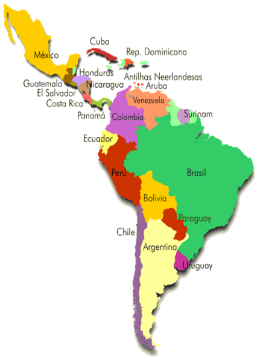 COBERTURA DE CAPACITACIONES
P: 178
E: 167
P: 346
E: 282
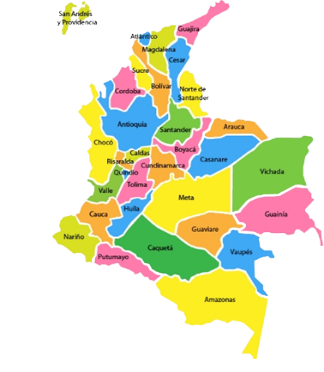 P: 175
E: 158
P: 195
E: 166
P: 196
E: 104
P: 319 
E: 199
P: 167
E: 136
P: 442 
E: 266
P: 213
E: 192
P: 200
E: 184
P: 347
E: 258
P: 911
E: 457
P: 164
E: 147
P: Participantes 
E: Entidades
P: 195 
E: 157
P: 308
E: 284
P: 402
E: 369
TRANSPARENCIA, PARTICIPACIÓN Y SERVICIO AL CIUDADANO
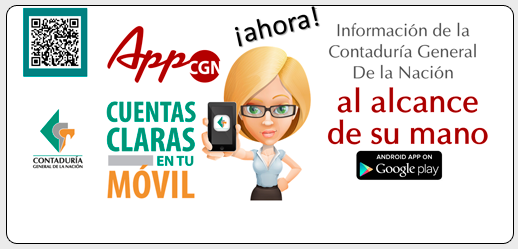 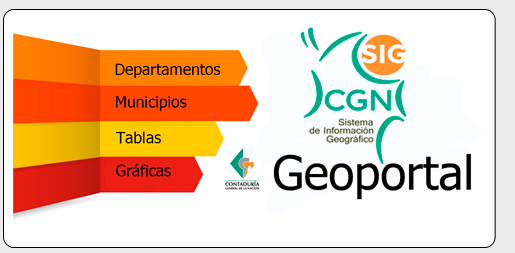 [Speaker Notes: Esta diapositiva finaliza la presentación. Si se requiere que el funcionario de la CGN deba ser contactado,  digite el correo electrónico institucional.]